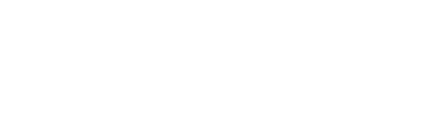 Kapitel 11
Produktionssteuerung


PPS
11.1 Auftragsfreigabe I
Dilemma der Ablaufplanung: 
Maximierung der Kapazitätsauslastung 
vs. Minimierung der mittleren Durchlaufzeit (konkurrierende Ziele)

viele freigegebene Aufträge  Maschinen gut ausgelastet – kaum Leerzeiten  aber lange Wartezeiten vor Engpassmaschinen   große Durchlaufzeiten (= Zeit von Auftragsfreigabe bis Fertigstellung des Auftrags)
wenige freigegebene Aufträge kürzere Durchlaufzeiten aber Verringerung der Kapazitätsauslastung im System
Auftragsfreigabe II
Ein Ausgleich zwischen den beiden konfliktären Zielen kann durch 	intelligente Produktionssteuerung zumindest teilweise erreicht werden!

d.h. Ziel ist Erzielung einer akzeptable Durchlaufzeit 
 ohne allzu hohen Bestand an halbfertigen, angearbeiteten Aufträgen (WIP =  	work in process) 
 ohne einer allzu hohen Senkung der Kapazitätsauslastung

 Auftragsfreigabe	(wann soll mit den einzelnen Aufträgen begonnen werden?)
 Maschinenbelegung	(Reihenfolge der freigegebenen Aufträge auf den einzelnen Maschinen)
Durchlaufzeiten-Syndrom
Grund für der Notwendigkeit gezielter Auftragsfreigabe: Durchlaufzeiten-Syndrom

 Ausgangspunkt sind geschätzte, auf Erfahrungswerten beruhende 	Durchlaufzeiten
 Um Schwankungen auszugleichen, werden sie um  			 			  						   Sicherheitszuschläge erhöht.
 Fertigungsaufträge werden früher als notwendig freigegeben
 Wartezeiten  die zu beobachtenden Durchlaufzeiten steigen an
 Schätzwerte für Durchlaufzeiten werden nach oben korrigiert
 Fertigungsaufträge werden noch früher freigegeben, etc.
Auftragsfreigabe III
Durchlaufzeiten-Syndrom  Schätzwerte für Durchlaufzeiten werden 	immer weiter nach oben korrigiert   lange Durchlaufzeiten

 Ausweg: systematische Auftragsfreigabe  wann soll mit den einzelnen Aufträgen begonnen werden?

 Idee der Auftragsfreigabe:   nur dann einen neuen Auftrag freigeben, wenn es die      	Gesamtbelastung des Systems zulässt
Verschiedene Systeme der Auftragsfreigabe
CONWIP-System (CONWIP = CONstant Work In Process):
 einfach
 in US-Literatur und Praxis beliebt
 Anzahl der halbfertigen Aufträge wird konstant gehalten 
 ein neuer Auftrag wird genau dann freigegeben, wenn ein anderer   	fertig geworden ist

belastungsorientierte Auftragsfreigabe (BOA, BORA):
 komplizierter
 im deutschen Sprachraum 
 ein neuer Auftrag ist freizugeben, wenn die zulässige Belastung (die    	Warteschlangenlänge an Aufträgen vor dieser Maschine) bei allen 	dafür  benötigten Maschinen nicht überschritten wird
11.2 Maschinenbelegung
es wird bestimmt, in welcher Reihenfolge die freigegebenen Aufträge  	auf den einzelnen Maschinen zu bearbeiten sind 
 diverse Zielsetzungen sinnvoll – Beispiele:
Minimiere die Summe aller Verspätungen V,
Minimiere die Zykluszeit (bis alle Aufträge fertig sind) Z,
Minimiere die durchschnittliche Durchlaufzeit der Aufträge D.

 Zielsetzungen sind oft gegenläufig, d.h., eine Lösung, die bzgl. der    	einen Zielsetzung gut ist, ist bzgl. einer anderen Zielsetzung eher 	schlecht
11.2.1 Maschinenbelegung auf einer Maschine
Maschinenbelegung auf einer Maschine ist einfach
 Viele Zielsetzungen lassen sich durch einfache Prioritätsregeln exakt lösen (Optimalität der Lösung gesichert)!

Beispiele:
 Minimierung der maximalen Verspätung
 Minimierung der Zykluszeit Z
 Minimierung der durchschnittlichen Durchlaufzeit der Aufträge D
Minimierung der maximalen Verspätung - Beispiel
EDD-Regel (earliest due date)      due date = gewünschter Fertigstellungszeitpunkt
Einfache Grundidee: Priorität hat jener Auftrag, der als erster fertig sein soll
2.
8
-
2
1.
-
19
1
4.
3.
11
-
5.
26
5
Fertigstellungszeitpunkte?Verspätung?
Optimale Reihenfolge:
B  A  D  C  E
EK Produktion & Logistik
Kapitel 10/9
Beispiel - Gantt-Diagramm
C
E
B
A
D
2
11
26
19
8
8
6
15
18
21
V = maximale Verspätung =
5
= 13, 2
D = durchschnittliche Durchlaufzeit  =
(8+2+19+11+26)/5
Durchlaufzeit = Fertigstellungszeitpunkt - Freigabezeitpunkt
  Durchlaufzeit (flow time)
  Fertigstellungszeitpunkt (completion time)
  Freigabezeitpunkt (release date) … hier als 0 angenommen
Zykluszeit
Ausblick: Andere terminorientierte Ziele
Minimierung der Summe aller Verspätungen (total tardiness)im vorigen Beispiel: total tardiness = 1 + 5 = 6
Minimierung der Anzahl verspäteter Aufträgeim vorigen Beispiel: Anzahl verspäteter Aufträge = 2


EDD-Regel liefert meist auch bezüglich dieser Ziele gute Lösungen ist aber dort nur eine Heuristik 
für exakte Lösung andere Lösungsmethoden erforderlich (siehe VK Produktion und Logistik bzw KFK)
Minimierung der Zykluszeit Z
Zykluszeit (makespan)= maximaler Fertigstellungszeitpunkt aller Aufträge

Bei Einmaschinenproblem:Jede zulässige Lösung, wo es keine Leerzeiten zwischen den Aufträgen gibt, ist optimal

Obiges Beispiel: Z ist immer 26, wenn keine Leerzeiten gelassen werden!
Beispiel - Minimierung der durchschnittlichen Durchlaufzeit
Optimale Lösung wird durch SPT-Regel (shortest processing time, KOZ = kürzeste Operations-Zeit) bestimmt (exakt, keine Heuristik)
3.
11
3
-
2
1.
5.
26
8
2.
5
-
4.
18
-
Fertigstellungszeitpunkte?Verspätung?
B  D  A  E  C
Optimale Reihenfolge:
EK Produktion & Logistik
Kapitel 10/13
Beispiel - Gantt-Diagramm
E
D
B
A
C
18
26
2
11
5
V = maximale Verspätung =
8
( > 5 bei EDD)
= 12,4
D = durchschnittliche Durchlaufzeit  =
( < 13,2)
(11+2+26+5+18)/5
Gleichzeitige Minimierung der maximalen Verspätung und der     durchschnittlichen Durchlaufzeit ist nicht möglich
11.2.2 Maschinenbelegung auf mehreren Maschinen
Jeder Auftrag muss auf mehreren Maschinen bearbeitet werden
Viel schwieriger  Oft Verwendung von verschiedenen Prioritätsregeln (hier meist nur Heuristiken), z.B.
SOT: shortest operation time (KOZ, Bearbeitungszeit auf aktueller Maschine) ist meist gut bzgl. durchschnittlicher Durchlaufzeit D (war optimal bei einer Maschine)
SPT: shortest processing time (Summe Bearbeitungszeiten auf allen Maschinen) - ist meist gut bzgl. durchschnittlicher Durchlaufzeit D SRPT: shortest remaining processing timePriorität für jenen Auftrag, wo Restbearbeitungszeit (Summe der Bearbeitungszeiten auf allen verbleibenden Maschinen) minimalist meist am besten bzgl. durchschnittlicher Durchlaufzeit D
LPT: longest processing time (LOZ) ist manchmal gut bzgl. Zykluszeit Z
EDD: (earliest due date) ist meist gut bei terminorientierten Zielen
Critical ratio: Verfeinerung der EDD-Regel (verbleibende Zeit bis due date)/ Restbearbeitungszeit
11.2.3 Maschinenbelegung bei zwei Maschinen
Bei Maschinenbelegungsproblemen mit zwei Maschinen (und 
identischer Maschinenfolge aller Aufträge) und der Zielsetzung 
“minimiere die Zykluszeit” liefert folgendes einfache Verfahren immer 
die optimale Lösung:

Johnson Algorithmus:
1.	Suche das kleinste Element der Tabelle der Bearbeitungszeiten. Wenn diese kürzeste Dauer bei Maschine 1 auftritt, ordne den Auftrag vorne an, sonst ordne ihn hinten an. 
2. 	Wenn ein Auftrag angeordnet wurde, streiche ihn aus der Tabelle der Bearbeitungszeiten
 Lösung wächst von vorne und hinten beginnend zusammen
Beispiel
Beispiel - Johnson Algorithmus
Es sind 5 Aufträge auf den beiden Arbeitsstationen „Bohrmaschine“ (M1) und „Drehbank“ (M2) zu bearbeiten. Z min!
2
35
7
7
14
3
9
9
33
12
20
4
29
17
33
19
22
45
7
[                                      ]
Optimale Reihenfolge:
B
E
D
C
A
Durchlaufzeiten? Zykluszeit?
EK Produktion & Logistik
Kapitel 10/17
Beispiel - Maschinenorientiertes Gantt-Diagramm
3
9
10
33
35
22
29
E
A
B
C
D
B
D
A
E
C
20
33
28
3
10
Auftrag B kann auf M2 beginnen, sobald er auf M1 fertig ist (da M2 frei ist)
Auftrag E kann auf M2 beginnen, sobald er auf M1 fertig ist (da M2 frei ist)
Auftrag D kann nicht auf M2 beginnen wenn auf M1 fertig (da M2 belegt)
Z = Zykluszeit =
35 ZE
= 25,6
D = durchschnittliche Durchlaufzeit  =
(9+22+29+33+35)/5
Beispiel - SRPT-Regel
Wir ermitteln nun Vergleichslösung mittels SRPT- Regel 
Also Ziel: kurze durchschnittliche Durchlaufzeit
B
Reihenfolge: [                                               ]
A
C
D
E
45
8
20
5
7
16
14
26
33
B
C
E
D
A
A
B
D
C
E
5
8
16
26
33
( > 35 bei Johnson)
Z = Zykluszeit =
45 ZE
( < 25,6 bei Johnson)
D =
(7+14+20+33+45)/5 =
23,8
Maschinenbelegung bei mehreren Maschinen
Gleichzeitige Minimierung der Zykluszeit und der durchschnittlichen Durchlaufzeit ist nicht möglich

Es gibt viele konfliktäre Ziele

Für jedes Ziel gibt es meist viel verschieden Lösungsverfahren (exakte Verfahren und Heuristiken)

Siehe „ABWL Produktion und Logistik 2“ und KFK (Production Analysis)